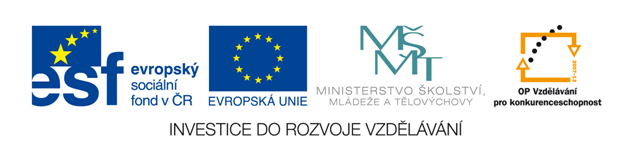 Název projektu: Moderní škola
Registrační číslo projektu: CZ.1.07/1.4.00/21.2511
Škola: Základní škola, Česká Lípa, Školní 2520, p.o.
Číslo klíčové aktivity: III/2
Sada:   VY_32_INOVACE_OVAM1/5
Druh učebního materiálu: prezentace
Cílová skupina: žáci 2. stupně základní školy
Typická věková skupina: 14 až 15 let
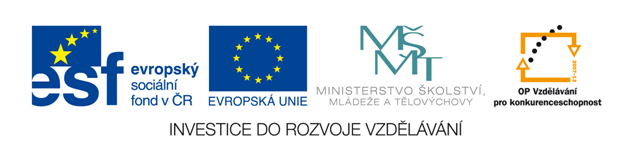 Předmět: občanská výchova
Ročník: 8.-9.
Anotace: Tento učební materiál seznamuje žáky se základními pojmy v oboru PRÁVA v tématu Moc zákonodárná. Zároveň obsahuje   otázky a úkoly k procvičení.
Klíčová slova: zákonodárná moc, Parlament ČR, Senát ČR, volby
Speciální vzdělávací potřeby: PC
Datum: 25.11.2011
Autor: Mgr. Alena Mertlíková
PRÁVO
MOC ZÁKONODÁRNÁ
§
MOC ZÁKONODÁRNÁ
Orgánem moci zákonodárné je 
    PARLAMENT ČESKÉ REPUBLIKY, který je 
    tvořen dvěma komorami:

POSLANECKOU SNĚMOVNOU
      PARLAMENTU ČR
SENÁTEM PARLAMENTU ČR
MOC ZÁKONODÁRNÁ
Posláním Parlamentu ČR je především
LEGISLATIVNÍ ČINNOST. (Projednávání 
    a přijímání zákonů).
Dále Parlament ČR rozhoduje o:
vyhlášení válečného stavu, je-li ČR napadena
vyslání ozbrojených sil mimo území republiky
MOC ZÁKONODÁRNÁ
POSLANECKÁ SNĚMOVNA PARLAMENTU ČR
Má 200 poslanců, kteří jsou voleni na dobu 
4 let.

Volby do Poslanecké sněmovny se konají tajným hlasováním.

Právo volit (tj. AKTIVNÍ VOLEBNÍ PRÁVO ) má každý občan ČR, který dosáhl 18 let a je způsobilý k právním úkonům.
MOC ZÁKONODÁRNÁ
Právo být zvolen ( tj. PASIVNÍ VOLEBNÍ PRÁVO)
    POSLANCEM POSLANECKÉ SNĚMOVNY  má
    občan od 21 let, který je způsobilý k právním    úkonům.

Poslanecká sněmovna Parlamentu ČR může být rozpuštěna prezidentem republiky z důvodů stanovených v Ústavě ČR.
MOC ZÁKONODÁRNÁ
SENÁT PARLAMENTU ČR
    má 81 senátorů, kteří jsou voleni na dobu     6 let.

Volby do Senátu ČR se konají každé 2 roky, 
kdy se volí jedna třetina senátorů.
Volí se systémem VĚTŠINOVÝM, kdy zvolen je ten kandidát, který získal ve svém volebním obvodě nejvíce hlasů.
MOC ZÁKONODÁRNÁ
Do Senátu občan volí (aktivně) od 18 let, pokud je způsobilý k právním úkonům.  Může být zvolen senátorem od 40 let.

Poslanci i senátoři vykonávají svůj mandát OSOBNĚ. (nemohou se dát zastoupit)
MANDÁT- oprávnění poslance zastupovat voliče a účastnit se práce Parlamentu ČR.
MOC ZÁKONODÁRNÁ
Ústavou ČR mají poslanci a senátoři zaručenu  IMUNITU. (Nemohou být trestně stíháni, pokud 
 k tomu nedá souhlas ta komora Parlamentu, 
 které jsou členem).

PRÁVO INTERPELACE-mají poslanci vůči vládě, nebo jejím ministrům. Je to právo klást otázky, na které je člen vlády povinen odpovědět do 
30 dnů.
MOC ZÁKONODÁRNÁ
OTÁZKY A ÚKOLY K PROCVIČOVÁNÍ

Kolik komor má Parlament ČR?
Vysvětli pojem LEGISLATIVNÍ ČINNOST.
Kdo rozhoduje o vyslání ozbrojených sil ČR mimo její území?
Od kolika let může být občan ČR zvolen poslancem a senátorem?  
Kolik členů má Poslanecká sněmovna Parlamentu ČR?
Kolik členů má Senát Parlamentu ČR?
Na jak dlouhé období jsou voleni poslanci 
     a senátoři?